0
1
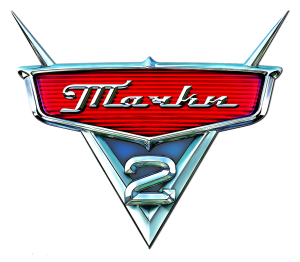 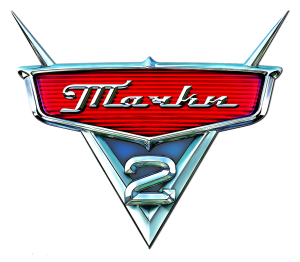 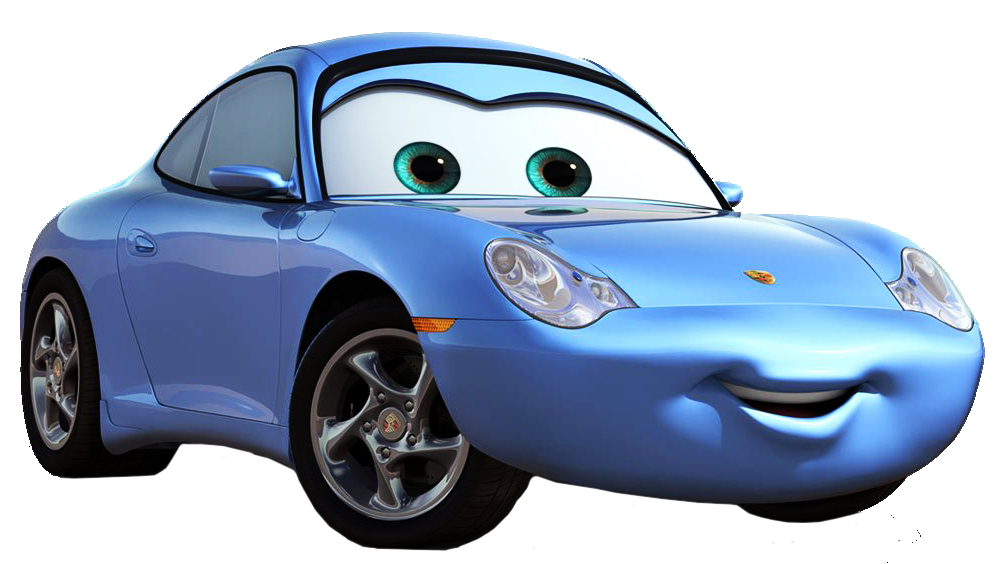 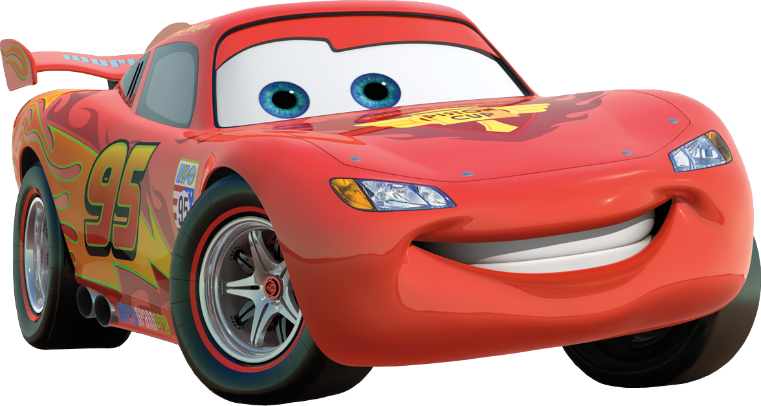 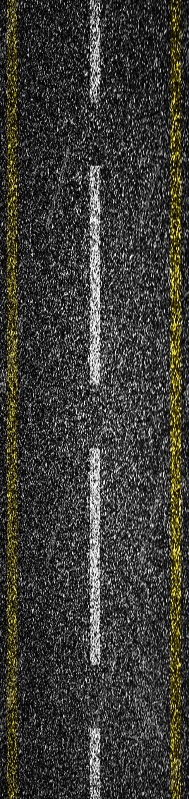 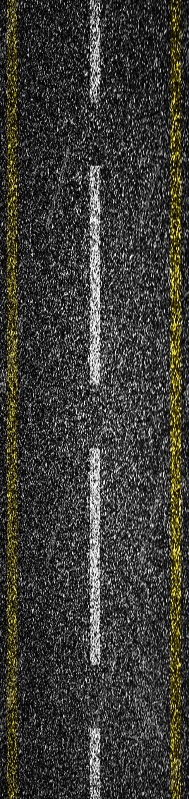 3
2
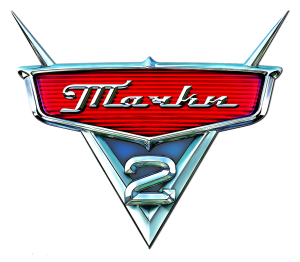 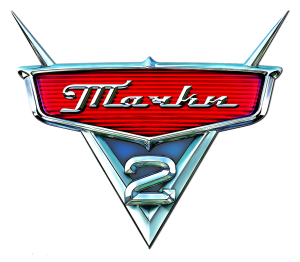 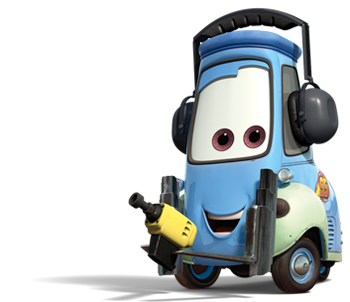 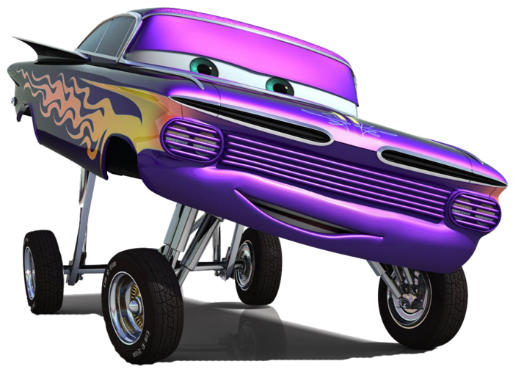 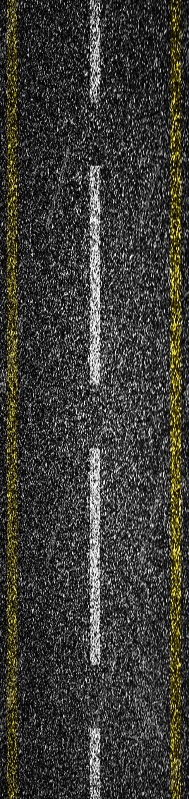 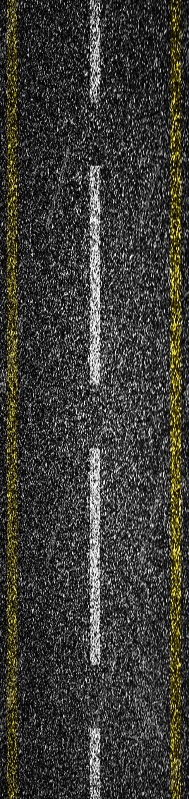 4
5
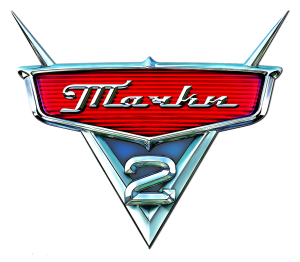 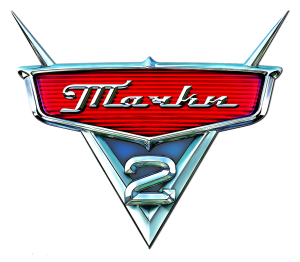 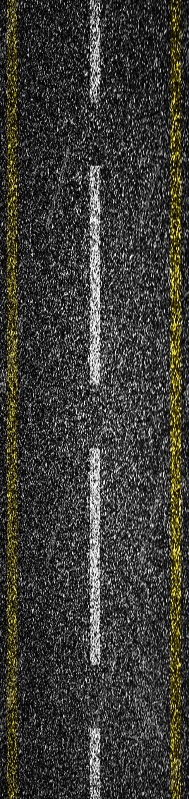 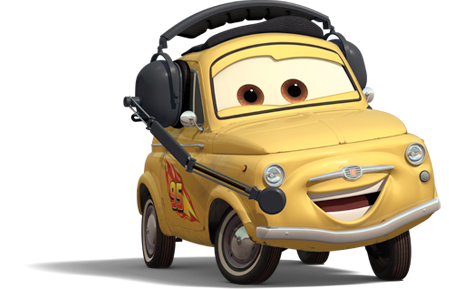 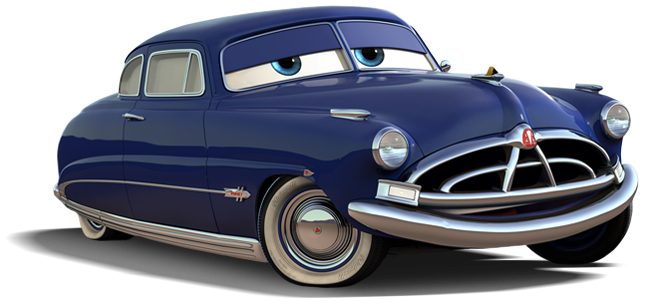 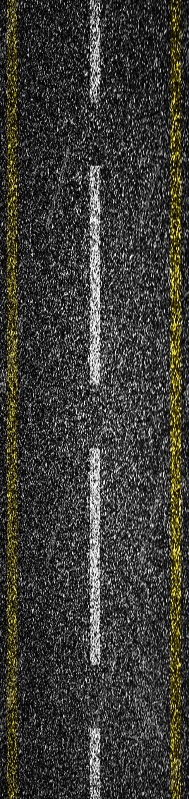 6
7
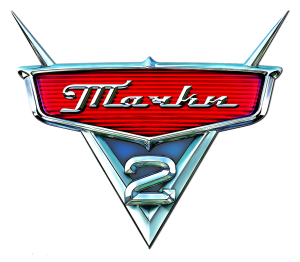 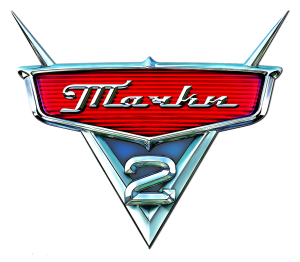 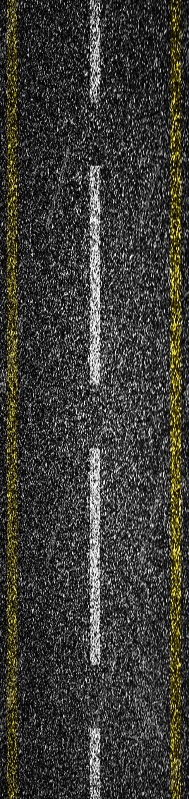 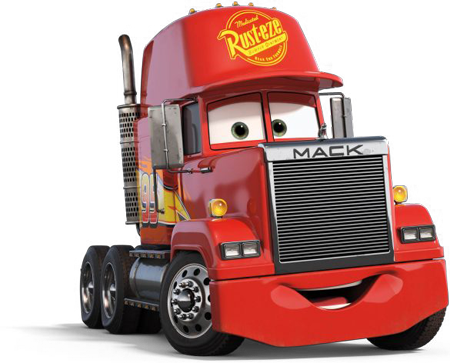 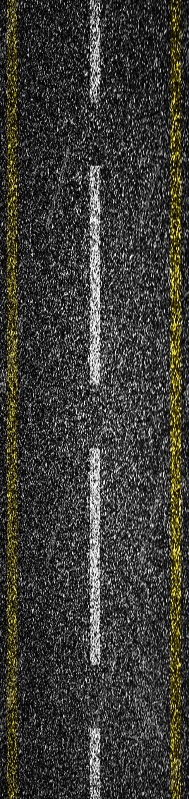 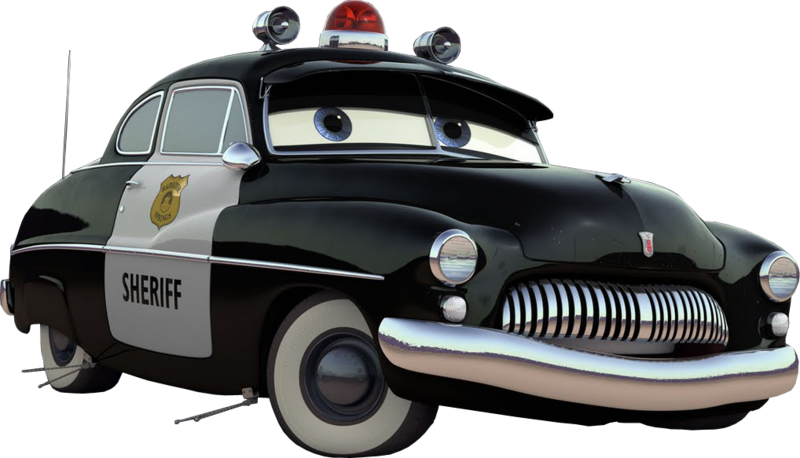 8
9
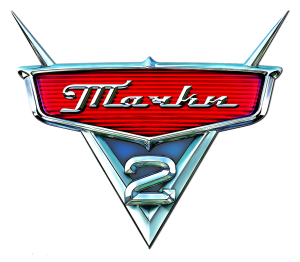 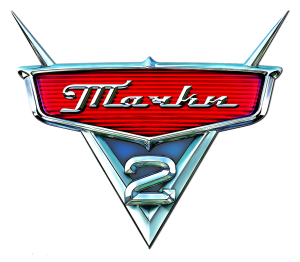 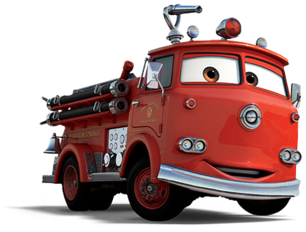 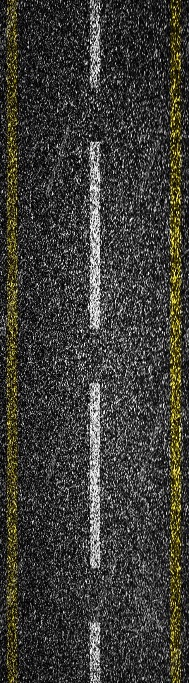 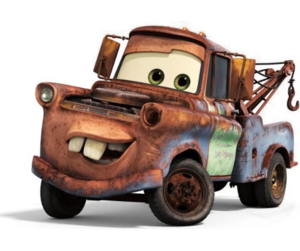 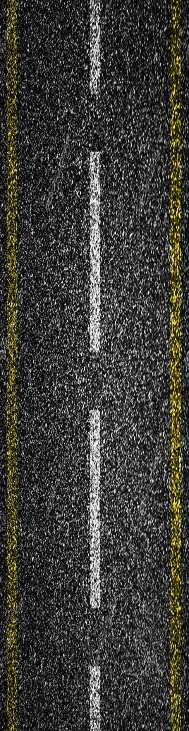